Glaucoma
Outline
Healthy eye

What is glaucoma

Anatomy of glaucoma

Types of glaucoma

Glaucoma risk factors

Examination in glaucoma

Treatment of glaucoma
The healthy eye
Light rays enter the eye
     the cornea, pupil and lens.

These light rays are focused
     directly onto the retina, the
     light-sensitive tissue lining 
     the back of the eye.

The retina converts light 
     rays into impulses; sent 
     through the optic nerve to 
     your brain, where they are 
     recognized as images.
What is glaucoma?
• Disease of the optic nerve.

• When damage to the optic nerve 
  fibers occurs, blind spots
  develop; blind spots usually go 
  undetected until optic nerve is 
  significantly damaged.

• One of leading cause of blindness 
   in the world (especially in older 
   people)

• Early detection and treatment are 
   keys to prevent vision loss 
   from glaucoma.
Normal vision
Vision as it might be
affected by glaucoma
Glaucoma - definition
Glaucoma is a multifactorial (there are more causes), irreversible and still progressive (without treatment) damage of the optic nerve, that is typical by acquired loss of ganglion retinal cells (=neurons) and by atrophy of optic nerve


The newest theory describes glaucoma as illness of the brain, not only as disease of optic nerve (=neuropathy)
Types of glaucoma
Two main categories of glaucoma:

• Open-angle glaucoma: the most 
   common form of glaucoma.
   (chronic glaucoma)

• Closed-angle glaucoma: a less common 
   and more urgent form of glaucoma.
   (acute glaucoma)
Glaucoma risk factors
Risk factors for glaucoma include:


• Age
• Family history
• Elevated eye pressure (IOP)
• Nearsightedness or farsightedness /myopia or hyperopia/
• African, Hispanic or Asian ancestry
• Diabetes
• Previous eye injury
• Thin cornea
Anatomy of glaucoma
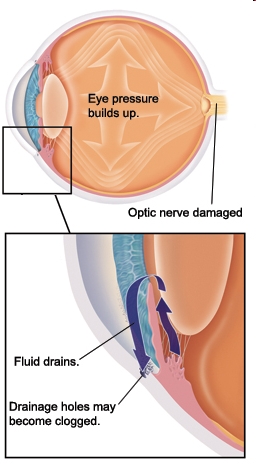 • In glaucoma, aqueous humor 
  does not flow through the
  trabecular meshwork properly.

• Over time, eye pressure 
   increases, damaging the optic 
   nerve fibers.
Anatomy of glaucoma
• Clear liquid called aqueous
  humor circulates inside the 
   front portion of the eye.

• To maintain a healthy level of 
   pressure within the eye, a 
   small amount of aqueous 
   humor is produced constantly, 
   while an equal amount flows 
   out of the eye through a 
   microscopic drainage system
   - the trabecular meshwork.
Healthy optic nerve heads
Glaucoma damage of ONH
What happens during an exam
• Tonometry measures eye
  pressure (IOP).

• High tonometry reading is 
  often one of the first signs of 
  glaucoma.
Tonometry examination
Non-contact tonometer
IOP measured by air-flow

Advantage: 
    no local (conjunctival) anesthesia
      no transfer of infection

Disadvantage: 
    less accurate (sensitive to corneal thickness)
Goldmann´s applanation tonometry
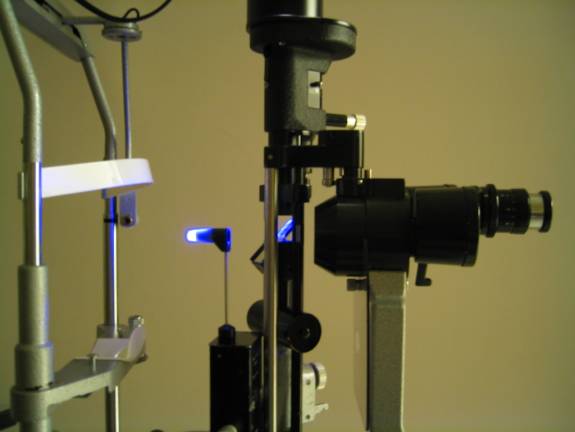 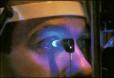 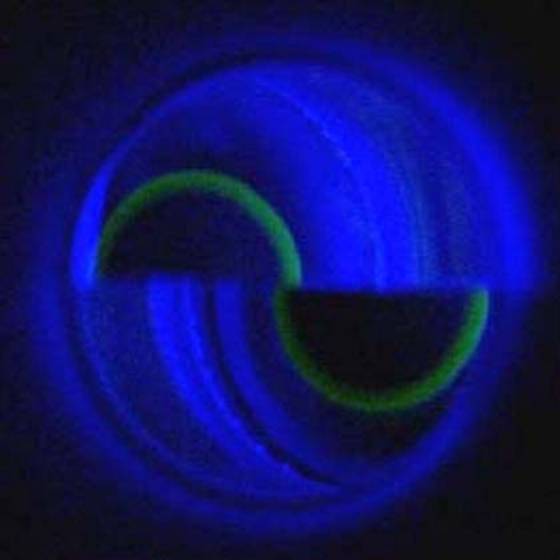 (the most precise method, benoxi, fluorescein, 2 curves must touch in the middle)
Schiöetz tonometry
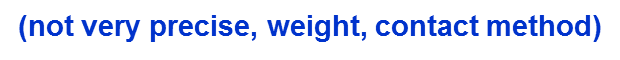 Gonioscopy
local anesthesia required
 contact lens with a mirror
 examination of angle between cornea and iris
   (place of aqueous humor outflow)
Gonioscopy
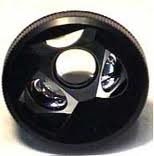 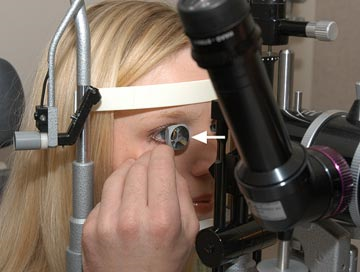 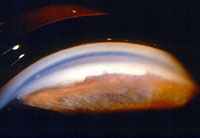 What happens during an exam
• Gonioscopy inspects 
  drainage angle of aqueous 
  humor (anterior chamber angle)

• Allows ophthalmologist to
  determine type of glaucoma
  (open- or closed-angle).
Gonioscopic image of the eye
Detecting glaucoma
• Regular eye examinations by
  your ophthalmologist are the
  best way to detect glaucoma.

• Glaucoma screening that
  checks only eye pressure is 
  not sufficient to detect 
  glaucoma.
Ophthalmoscope examination
Ophthalmoscopy - examination of ONH, mydriasis (dilatation of pupil) required
Biomicroscopy on a slit lamp
Direct ophthalmoscopy
Indirect ophthalmoscopy
What happens during an exam
• Optic nerve exam, in which ophthalmologist dilates your
   pupils to detect optic nerve damage.

• Subtle changes of optic nerve reveal early signs of 
  glaucoma (previous slides)
Normal optic nerve
Optic nerve damaged by glaucoma
Perimetry – visual field examination
Static (computer) perimetry
 more modern method
 quantitative and qualitative 
   evaluation of VF
   (provides detection of absolute
    and also relative scotomas)
Kinetic perimetry
 older method
 quantitative evaluation of VF
   (provides detection just of
    absolute scotomas)
What happens during an exam
• Visual field exam (perimetry), testing for
  blank spots in peripheral vision

• Scotomas – absolute or relative (decreased sensitivity).
Visual field exam
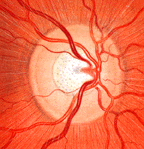 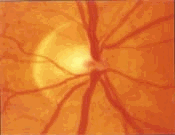 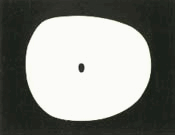 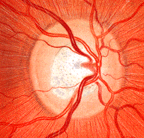 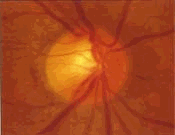 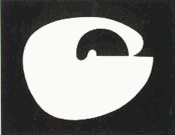 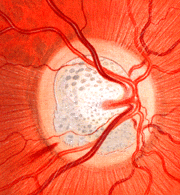 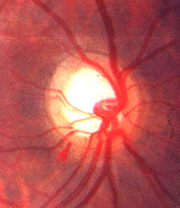 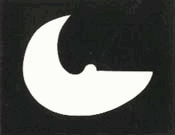 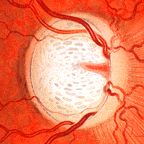 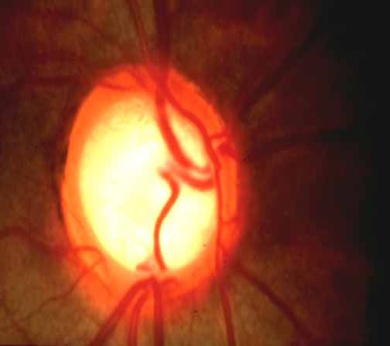 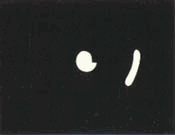 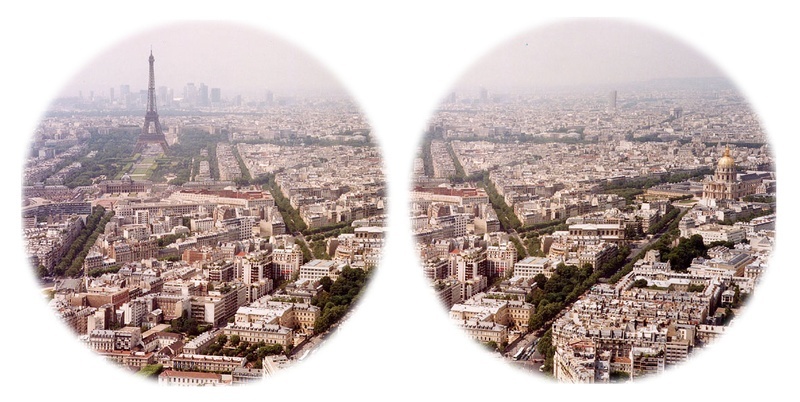 OCT RNFL
HRT
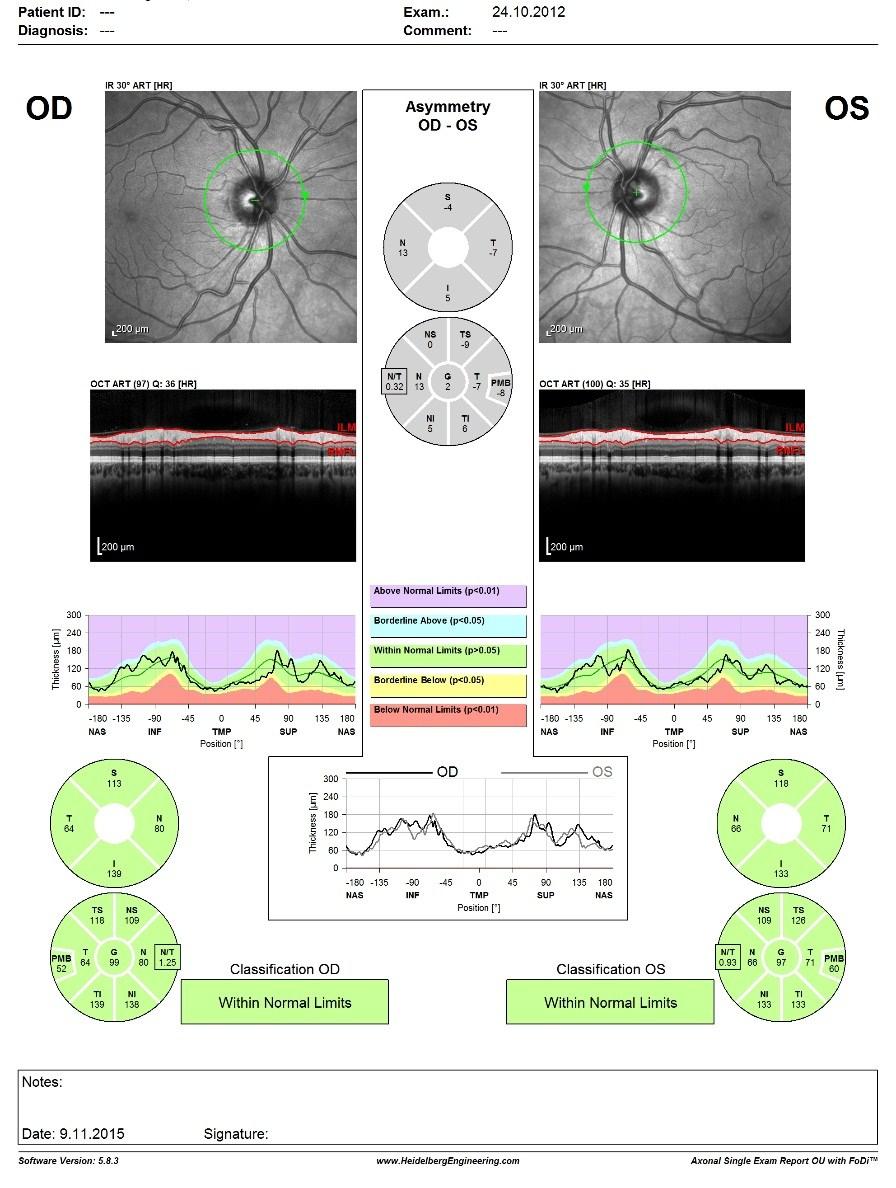 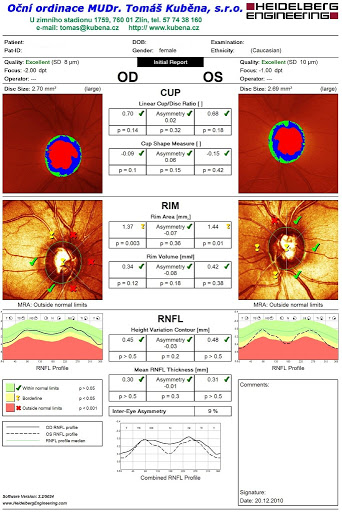 Glaucoma damage
Anatomical loss of tissue
Glaucoma atrophy of ONH – partial or total loss of nerve fibers, that create optic nerve
Signs of glaucoma atrophy of ONH:
Excavation of papilla of ONH
Nasalization (nasal shift of vessels) 
Peripapillary choroidal atrophy
Disc hemorrheage
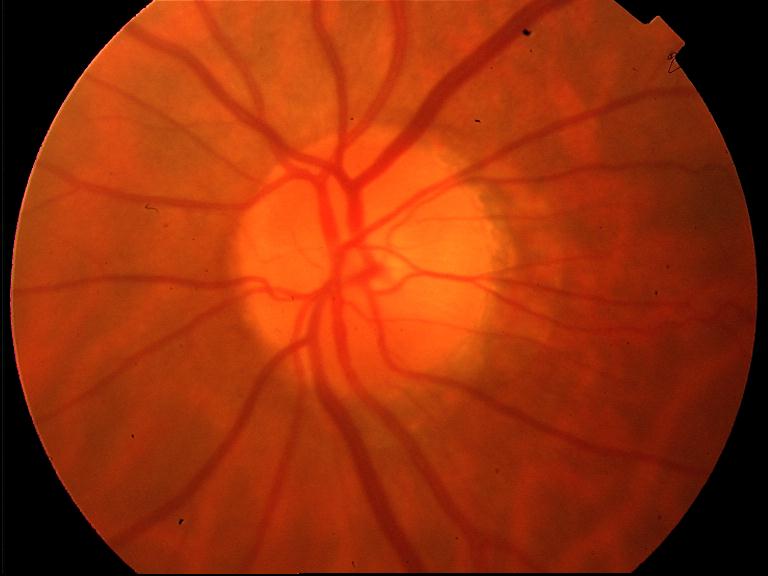 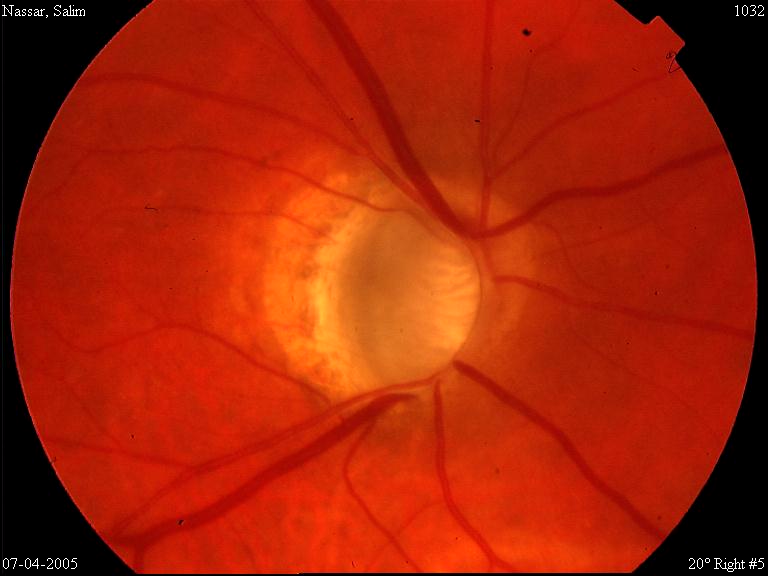 Open angle glaucoma
• Trabecular meshwork becomes 
   less efficient at draining aqueous 
   humor.

• Intraocular pressure (IOP) increases,
   which leads to damage of the optic
   nerve.

• Damage of the optic nerve occurs at
   different eye pressure among
   different patients.

• Typically, glaucoma has no
   symptoms in its early stages
Open-angle glaucoma
Closed angle glaucoma
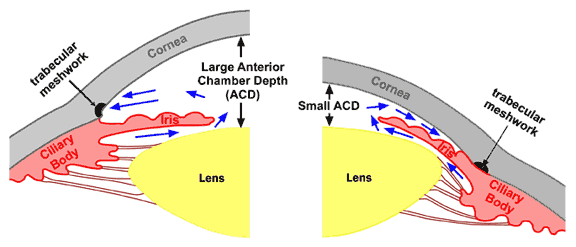 • often in hypermetropic eyes

• The drainage angle of trabecular
  meshwork becomes blocked by
  the iris.

• IOP increases very fast (very high IOP, 
  painful)

• Symptoms include severe eye or brow 
  pain, redness of the eye, decreased or 
  blurred vision 

• Must be treated as a medical Emergency
  - see your ophthalmologist immediately.
Signs of acute (narrow-angle) glaucoma
Red eye, pain of eye, corneal edema (semitransparent cornea), pain around the eye,
headache, (sometimes nausea, vomitting), shallow anterior chamber, plegia of pupil 
(mid-dilated), very high IOP
Treating glaucoma
Narrow-angle glaucoma (laser treatment)

• Laser iridotomy: creates a small hole in the iris to improve 
   flow of aqueous humor into drainage angle.
Laser iridotomy
Treating glaucoma
• Treatment of glaucoma depends on:


    Specific type of glaucoma
    Severity of glaucoma
    How glaucoma responds to treatment
Treating glaucoma
• Medication (see below)

• Eyedrops are the most 
  common treatment
Eyedrop application for 
Open angle glaucoma
Antiglaucomatics
Beta-blockers

Work by decreasing aqueous production in the eye and now are often prescribed as an adjunct to or in combination with prostaglandins.

Medical history of patient is important. Beta-blockers have the potential to reduce heart rate and may cause adverse side effects in individuals with certain heart problems, lung problems (such as emphysema), diabetes, depression or other conditions.
Antiglaucomatics
Carbonic anhydrase inhibitors

Decreasing rate of aqueous humor production. They are usually used in combination with other anti-glaucoma eye drops and not alone. This classification of drug is also used in oral form (pills). 

Common side effects: include burning, a bitter taste, eyelid reactions and eye redness (ocular injection).


The systemic (pill) form: Diluran (=acetazolamide): systemic side effects include fatigue, depression, loss of appetite, weight loss, loss of libido, kidney stones, metallic taste and tingling in fingers and toes (peripheral neuropathies). Not suitable for longterm therapy.
Antiglaucomatics
Prostaglandins

Often the best user compliance because they are required only once daily. 

Better outflow of fluids, thus reducing buildup of eye pressure.


Possible side effects include stinging and burning, eye color change, and lengthening and curling of the eyelashes.
Antiglaucomatisc
Parasympathomimetics

Work by increasing the outflow of aqueous humor from the eye. Frequently used to control IOP in narrow-angle glaucoma. These eye drops cause the pupil to constrict, which assists in opening the narrowed or blocked angle where drainage occurs.

Common side effects include brow ache, pupil constriction, burning, and reduced night vision.
Antiglaucomatics
Alpha-adrenergic agonists

Decrease rate of aqueous humor production and can be used alone or in combination with other anti-glaucoma eye drops

Common side effects associated with this classification of eye drop include ocular injection, upper lid elevation, dilated pupils and itching.
Antiglaucomatics
Combination glaucoma drugs

Many individuals with glaucoma require more than one type of medication to control IOP. Pharmaceutical companies have produced "combination" eye drops that can include two different anti-glaucoma medicines in the same bottle.

Combined medications have the additive effect of reducing IOP
Antiglaucomatics
Hyperosmotic agents

For people with a severely high IOP that must be reduced immediately before permanent, irreversible damage occurs to the optic nerve. Hyperosmotic agents reduce IOP by lowering fluid volume in the eye.

Usually given only on a one-time, emergency basis, these drugs include mannitol i.v. (20%, 100ml), (event. oral glycerin and isosorbide orally)
Treating glaucoma
Open angle glaucoma (laser treatment)

• Laser trabeculoplasty: stimulates the trabecular 
  meshwork (drainage angle) to function more efficiently (temporary effect).
Laser trabeculoplasty
Treating glaucoma
Glaucoma surgery (all types
 of glaucomas)

• Trabeculectomy is a filtering surgery where a new drainage channel is created into the anterior chamber from underneath a partial thickness scleral flap to allow for aqueous flow out of the eye. The aqueous flows into the subconjunctival space, usually leading to an elevation of the conjunctiva, referred to as a filtering bleb

• Goal is to stabilize disease 
  and prevent further
  damage/vision loss.

• Does not reverse damage to 
  the optic nerve.

• Performed for treatment of glaucoma inadequately controlled by maximally tolerated medical therapy.
Trabeculectomy
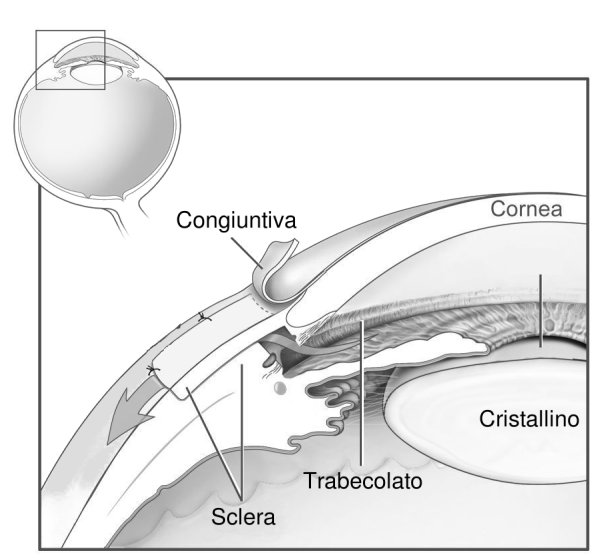 Trabeculectomy – filtrating blebs
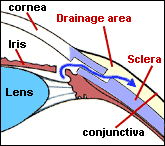 Aqueous shunts
For managing complicated glaucoma
 When trabeculectomy has failed
 A silicone tube leads aqueous humor
  from anterior chamber or vitreous cavity
  to an extraocular fluid reservoir under 
  conjunctiva
Glaucoma pseudoexfoliativum
PEX glaukom
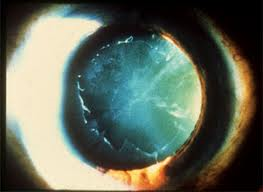 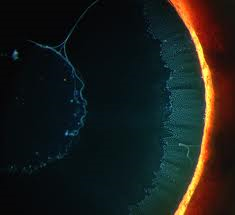 Pigmentary glaucoma
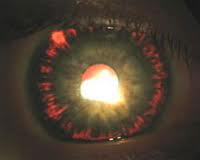 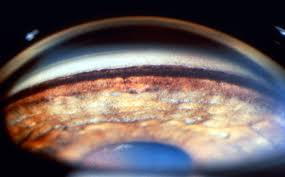 Neovascular glaucoma
Sekundární glaukomy,neovaskulární a při přední luxaci nitrooční čočky
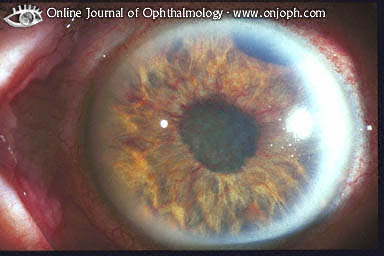 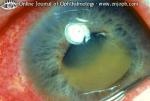 Glaucoma is controllable
• Glaucoma is a silent dissease (usually)

• Glaucoma is a blinding disease

• Vision loss from glaucoma usually can be prevented if detected
   and treated early.

• If you are prescribed eyedrops for glaucoma, you must take them
   regularly.

• If you are at risk for glaucoma, visit your ophthalmologist
   regularly.
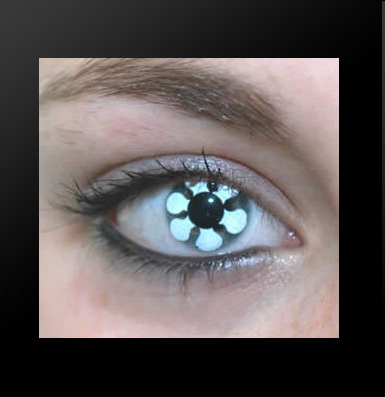 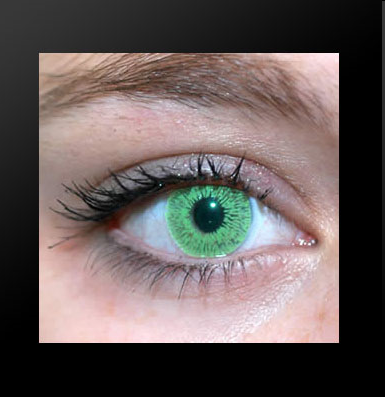 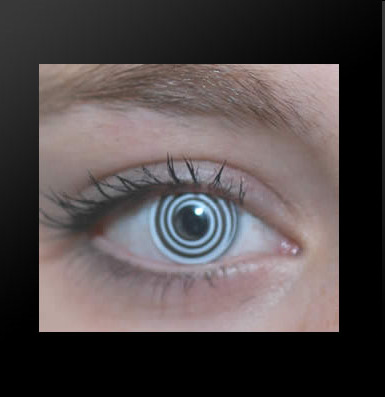 Thank you for your attention !
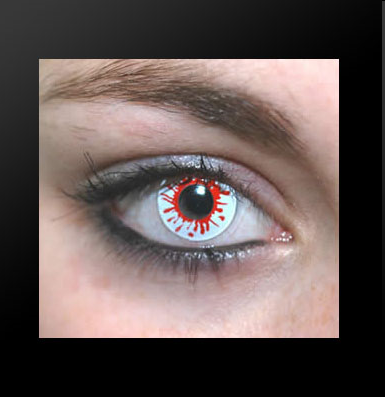 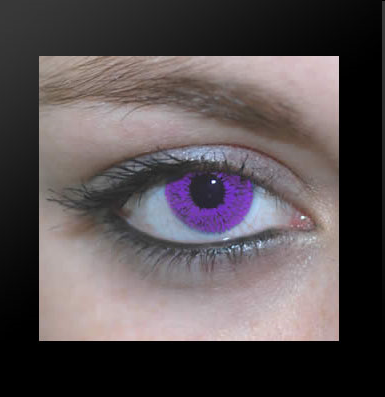 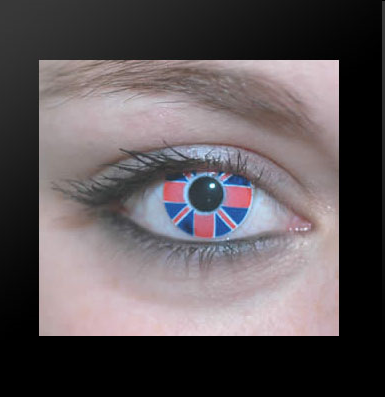